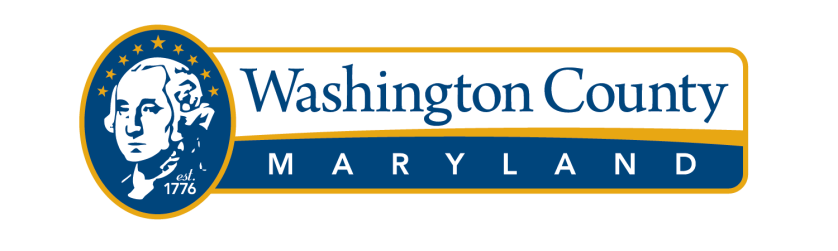 Division of Emergency Services
February 2019
Washington County, Maryland
Staffing Plan
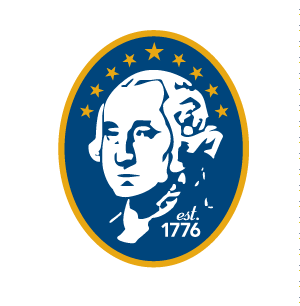 Washington County, Maryland
Staffing Plan
Overview
Where are current numbers?

 What do these numbers tell about the current needs?
washco-md.net
February 2019
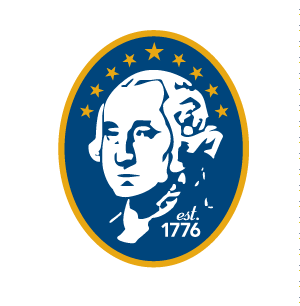 Washington County, Maryland
Staffing Plan
Fail Rates
DES Staffing begins to staff VFDs March 2018
BOCC Brief on Volunteer Quarterly Fail Rates per RS-2014-17 & Incident Response Staffing
Phase 1 of the staffing plan has had a minimal effect on the system. Understaffed and Driver Only responses continue to increase.
washco-md.net
February 2019
[Speaker Notes: Get 4th Q 2018 stats into document]
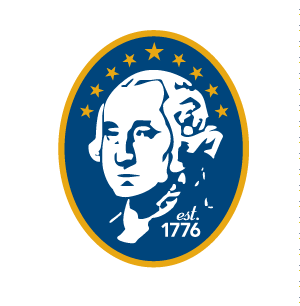 Washington County, Maryland
Staffing Plan
Staffing
washco-md.net
February 2019
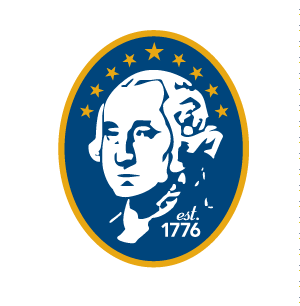 Washington County, Maryland
Staffing Plan
‘Light’ and ‘Driver Only’ Statistics
washco-md.net
February 2019
[Speaker Notes: Update graph for 4th Q 2018]
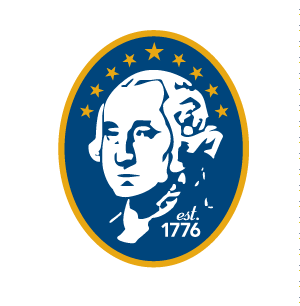 Washington County, Maryland
Staffing Plan
DES Personnel Staffing
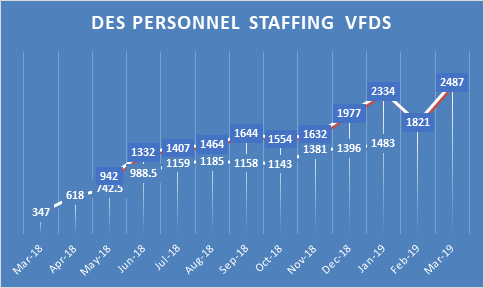 washco-md.net
February 2019
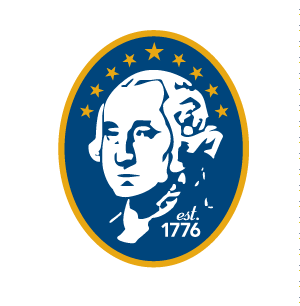 Washington County, Maryland
Staffing Plan
Current Overview
Where are we now?
washco-md.net
February 2019
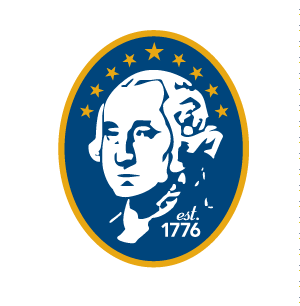 Washington County, Maryland
Staffing Plan
Where are we now?
$7,156,680
VOLUNTEER
FIRE
EMS
washco-md.net
February 2019
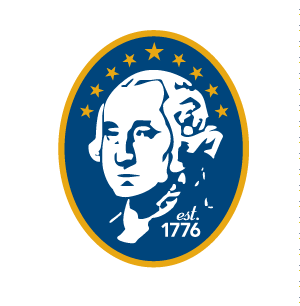 Washington County, Maryland
Staffing Plan
Volunteer Fire & EMS
$5,876,080
$1,280,600
Appropriations to Companies
Workers Compensation
Insurance (vehicle, property, casualty)
LOSAP                               Length of Services Awards Program
Firehouse Software
Medical Fees (Volunteer Physical)
Other Insurance
Volunteer Stipend & Programs
washco-md.net
February 2019
[Speaker Notes: Move property and vehicle insurance over to other category and change total cost of that category]
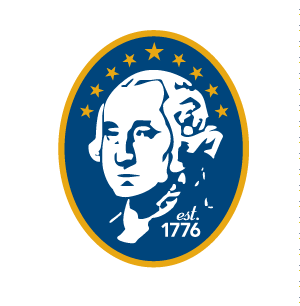 Washington County, Maryland
Staffing Plan
Indirect Contributions
Funding yearly ladder, pump and hose testing ($90,000.00)

Cardiac monitor/ defibrillator maintenance contracts ($75,000.00)

1 Full-time position for a Recruitment and Retention Coordinator (works directly for Washington County Volunteer Fire and Rescue Association) $67,500.00
Indirect Contributions
washco-md.net
February 2019
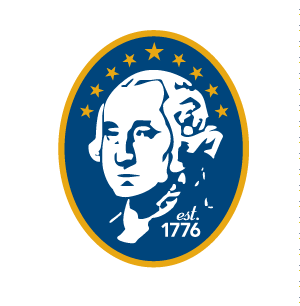 Washington County, Maryland
Staffing Plan
Locations
15 County Volunteer Fire Stations

Sharpsburg Volunteer Fire Co.
Williamsport Volunteer Fire and EMS
Clear Spring Volunteer Fire Co.
Hancock Volunteer Fire Co.
First Hose Company of Boonsboro
Boonsboro Rhorersville Station 8
Smithsburg Volunteer Fire Co.
Leitersburg Volunteer Fire Co.
Funkstown Volunteer Fire Co.
Potomac Valley Volunteer Fire Co.
Community Volunteer Fire Co. District 12
Maugansville Volunteer Fire Co.
Mt Aetna Volunteer Fire Co.
Volunteer Fire Company of Halfway
Longmeadow Volunteer Fire Co.
5 City Volunteer Fire Stations/Hagerstown Fire Department

First Hagerstown Hose Co.
Antietam Volunteer Fire Co.
Independent Juniors Volunteer Fire Co.
        & Pioneer Hook and Ladder Co.
Western Enterprise Volunteer Fire Co.
South Hagerstown Volunteer Fire Co.

Hagerstown Fire Department (Headquarters)
washco-md.net
February 2019
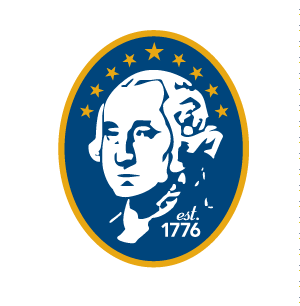 Washington County, Maryland
Staffing Plan
Fire
Firefighter Staffing Subsidy
Direct General Financial Contributions
$48,000
County Stations

$24,000
City Stations
$25,000
County Stations
washco-md.net
February 2019
[Speaker Notes: Add “to each” county station and the same for city station. Do the same for the $25,000 category.  Alo, consider changing the wording for Direct to; Direct General Financial Contributions for general operating expenses.  Consider changing wording on subsidy to; Staffing Subsidy for corporation employees.]
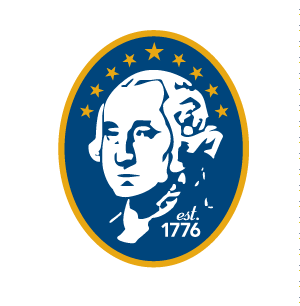 Washington County, Maryland
Staffing Plan
Locations
8 County EMS Stations

Sharpsburg Ambulance
Clear Spring Ambulance
Hancock Ambulance
Boonsboro Ambulance
Community Rescue Service
Smithsburg Ambulance
Williamsport Volunteer Fire and EMS   (fire and EMS are co-located)
Halfway Fire/EMS   (fire and EMS are co-located)
washco-md.net
February 2019
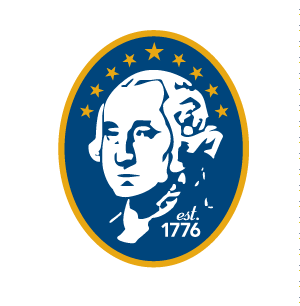 Washington County, Maryland
Staffing Plan
EMS
Direct General Financial Contributions
Firefighter Staffing Subsidy
EMS Staffing Subsidies
$48,000
County Stations
$25,000
2 EMS Stations
$2,026,000
washco-md.net
February 2019
[Speaker Notes: Change to Rescue Squad Staffing Subsidy]
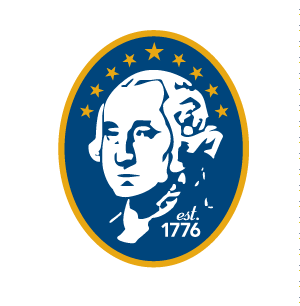 Washington County, Maryland
Staffing Plan
Volunteer Incentives
CURRENT
PROPOSED
Additional Cash

Mobile Phone

Life Insurance

Other Ideas??
Tuition Stipend Program

LOSAP (Length of Services Awards Program)

Income Tax Subtraction Modification
washco-md.net
February 2019
[Speaker Notes: The word “Program” is cut off.]
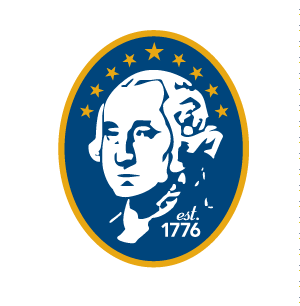 Washington County, Maryland
Staffing Plan
Future Outlook
EMS MASTER PLAN (Staffing)
(currently under consideration)
Phase One
Phase Two
2009

Hire full and part-time staff
(October 2017)
County staffing at EMS Stations
washco-md.net
February 2019
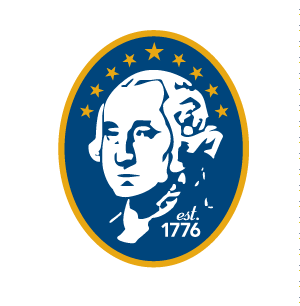 Washington County, Maryland
Staffing Plan
EMS MASTER PLAN – PHASE TWO
108 EMS Staff Needed
$8,716,384.34
Up to:
Recoverable Revenue from previous EMS subsidy and EMS billing (80%)
$6,272,554.64
$2,443,829.70
washco-md.net
February 2019
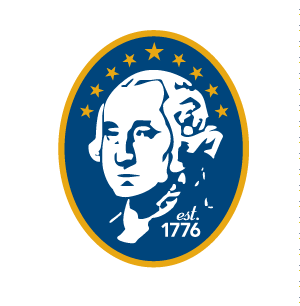 Washington County, Maryland
Staffing Plan
Future Outlook
STRATEGIC FIREFIGHTER STAFFING PLAN
Phase Five
Phase Four
Phase Three
Phase Two
Phase One
Add 3rd Battalion Chief

3rd Firefighter at 3 stations 
(12 firefighters)
2nd Firefighter at remaining 7 stations 
(28 firefighters)
60 Full-time Firefighters 
(one firefighter at each volunteer fire company)

2 Full-time Battalion Chiefs

SAFER Grant
2nd Firefighter at 8 stations 
(32 firefighters)
8 Full-time Firefighters located at Special Ops

23 Part-time Firefighters
washco-md.net
February 2019
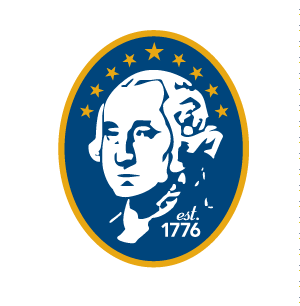 Washington County, Maryland
Staffing Plan
Firefighter Staffing Plan – PHASE TWO
60 Firefighters
One firefighter at each fire station per 24 hour period
$4,597,164.00
washco-md.net
February 2019
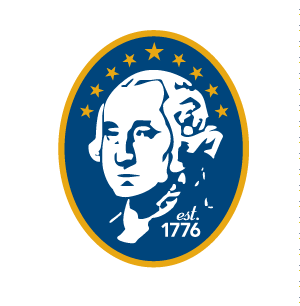 Washington County, Maryland
Staffing Plan
Division of Emergency Services Budget
Fiscal Year 2019 Budget
washco-md.net
February 2019
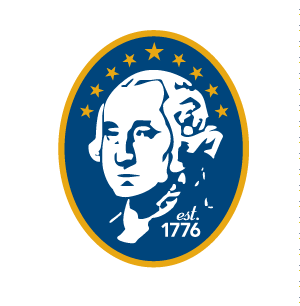 Washington County, Maryland
Staffing Plan
Challenges
Fail Rates
Staffing
Apparatus
Facilities
Sustainable Revenues
washco-md.net
February 2019
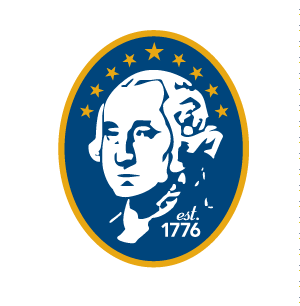 Questions
Washington County, Maryland
Staffing Plan
Follow Us:
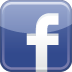 R. David Hays
Director
Division of Emergency Services
Washington County, MD
240-313-4364
dhays@washco-md.net
WashingtonCountyMD
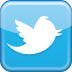 @WashingtonCoMD
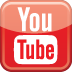 WashingtonCountyMD
washco-md.net
February 2019
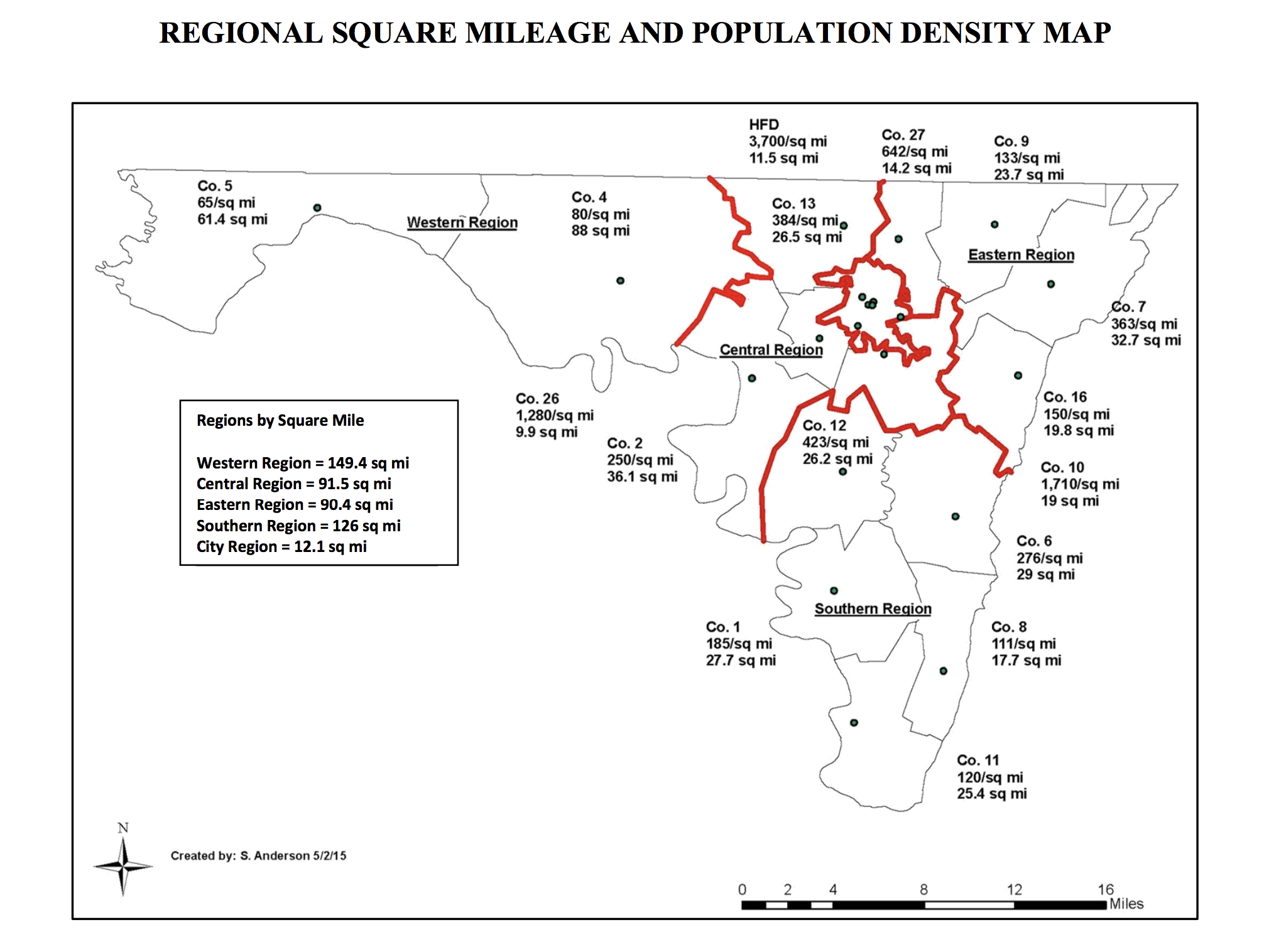 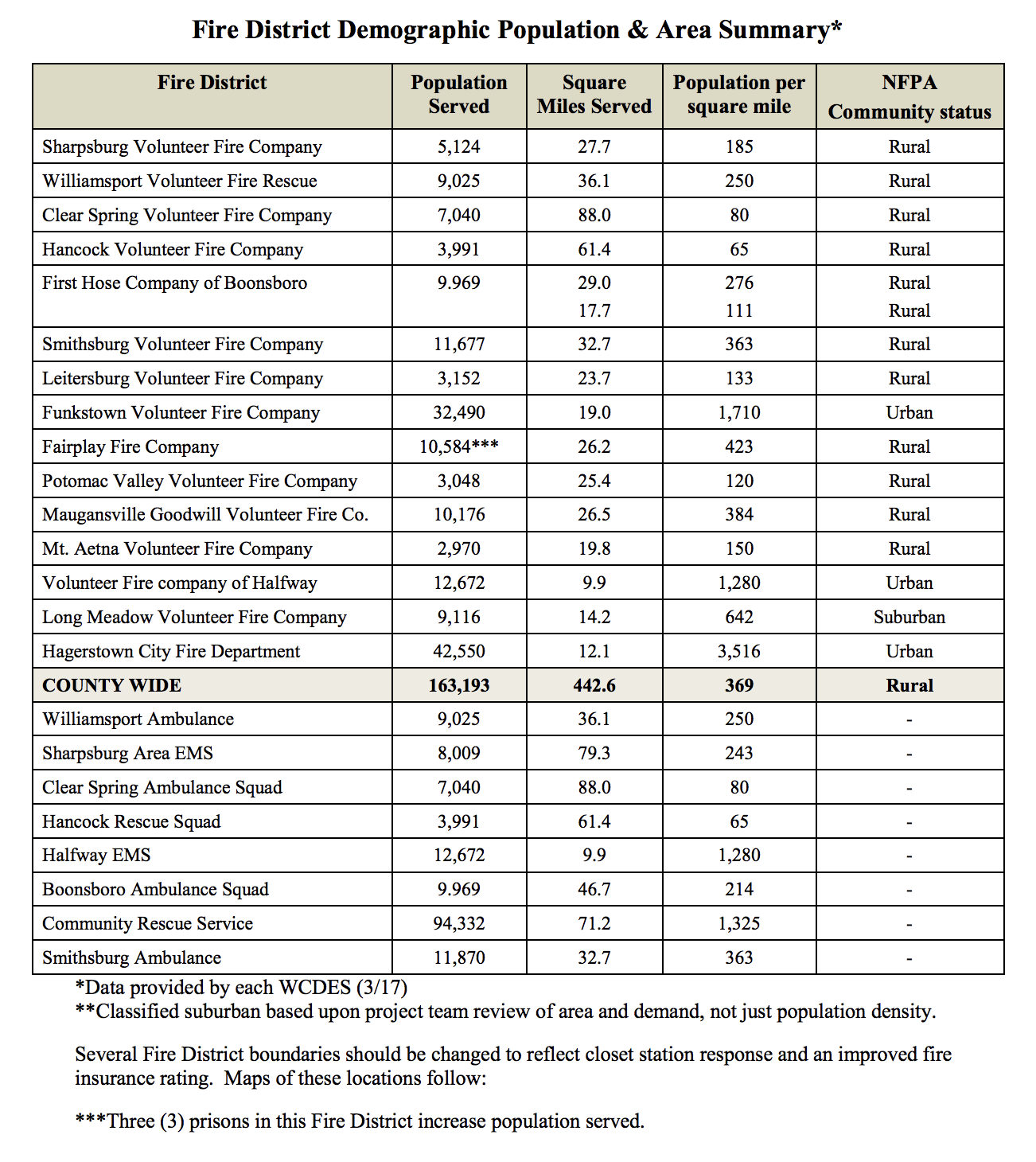